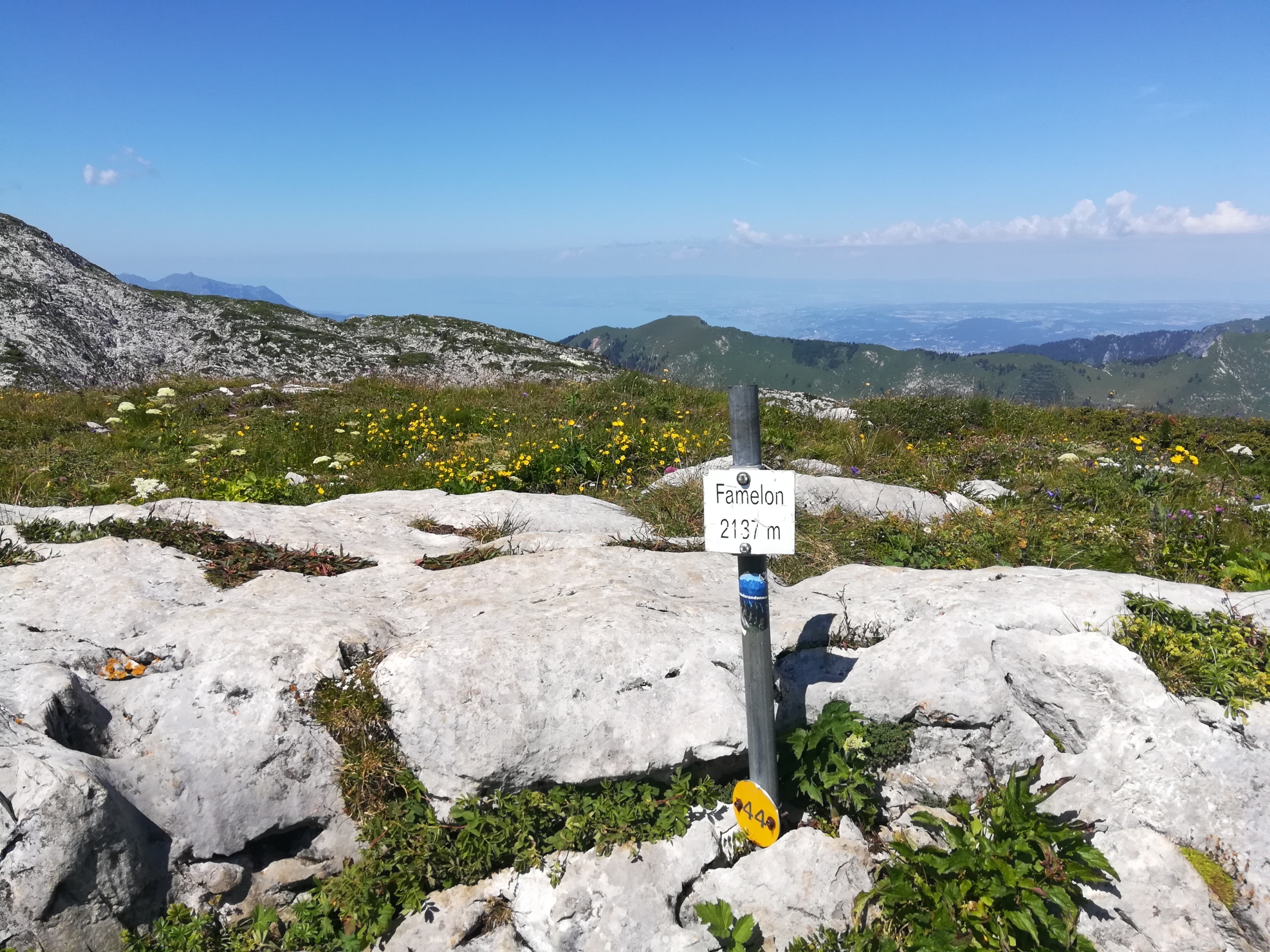 Vrchol Famelonu tvoří vápencová plošina plná květů, zhruba 80x30 metrů.
Krásně zelený útes je vlastně tou hlavou Sfingy. Je o něco nižší a vede na něj klikatý chodníček.
Upřímná radost ze zdárného výstupu.
Dvojčata Tour de Mayen a Tour d'Aï.
Les Truex (2194 m)
Fotíme oba na mobil, paměťová karta od foťáku zůstala ve FM.
Gummfluh
Gros Van
Na Mont d'Or půjdeme zítra.
Dent de Corjon (1966 m) je turisticky nepřístupný.
Na cestě zpět do Leysinu je vidět již známé panorama na Pic Chaussy a Les Diablerets.